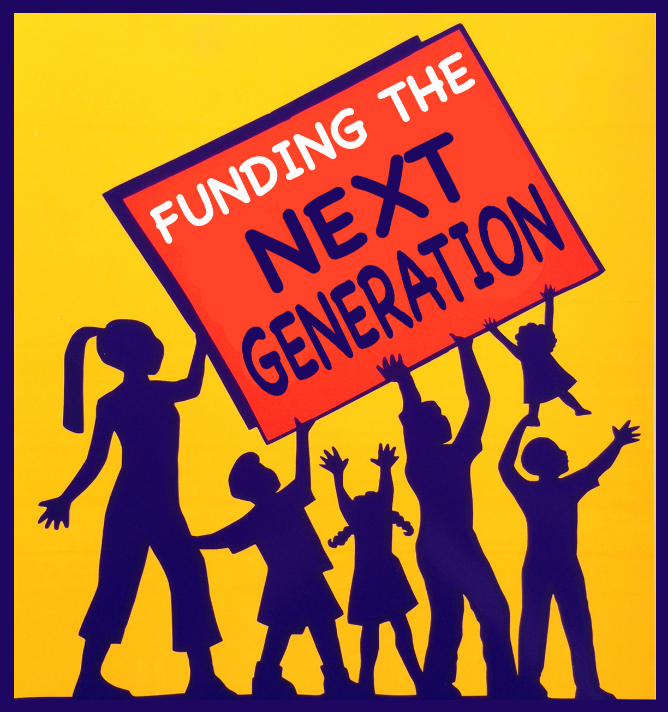 GET MORE MONEY FOR KIDS IN YOUR CITY AND COUNTY 2024 - 2025 BUDGET
Margaret Brodkin, Director Funding the Next Generation
Ed Harrington, Former SF Controller, Expert in Public Finance
Dec. 8, 2023
Webinar
Will be posted on funding the next generation website
BUDGET ADVOCACY –> NEW BUDGET PRIORITIES
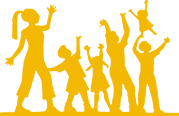 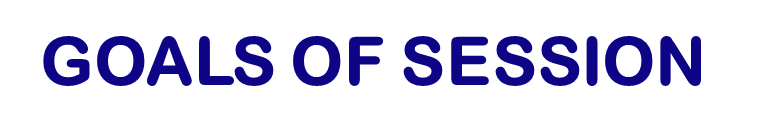 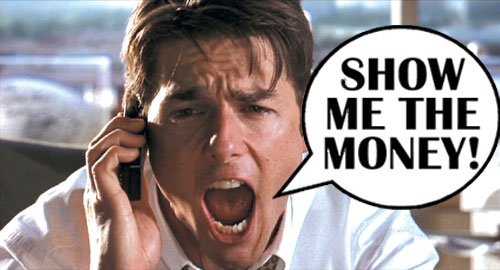 De-mystify budgets and the budget process
Inspire one do-able action in the local 2024-25 budget process
Develop credibility in the fiscal arena
Start building knowledge and capacity for ongoing budget and fiscal advocacy
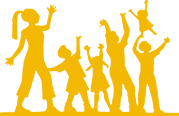 WHY BUDGETS MATTER?
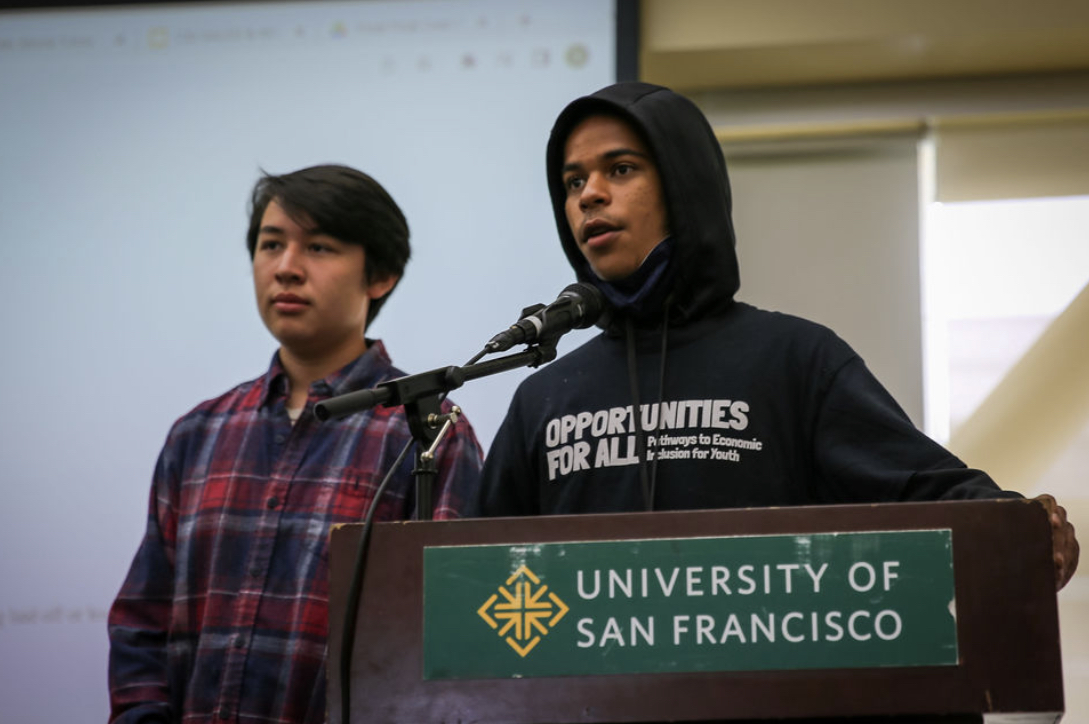 A budget is a moral document that reflects community values.
Funding inequity is a social justice issue.
What kids need costs money.  
Lack of resources is greatest resistance to change
WHAT’S WRONG WITH THIS PICTURE?
                                                                                                 
                                                                           
                                                                           San Joaquin County General Fund
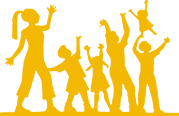 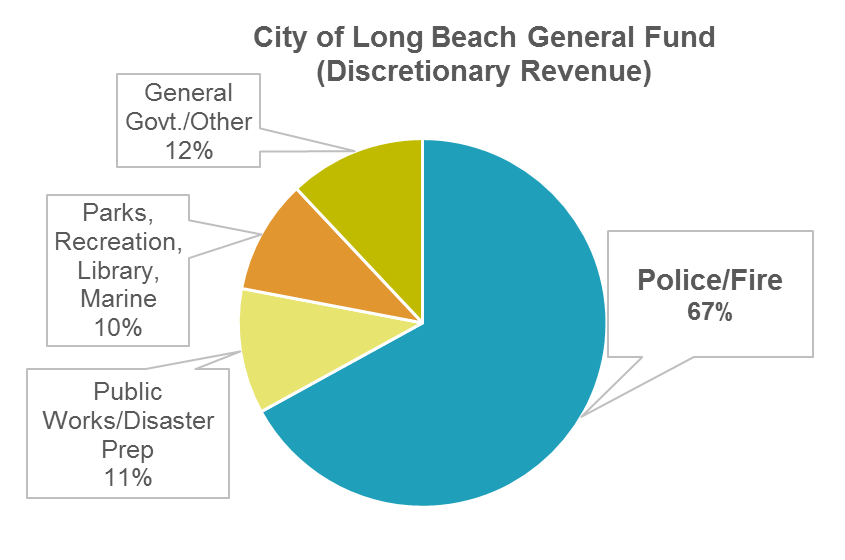 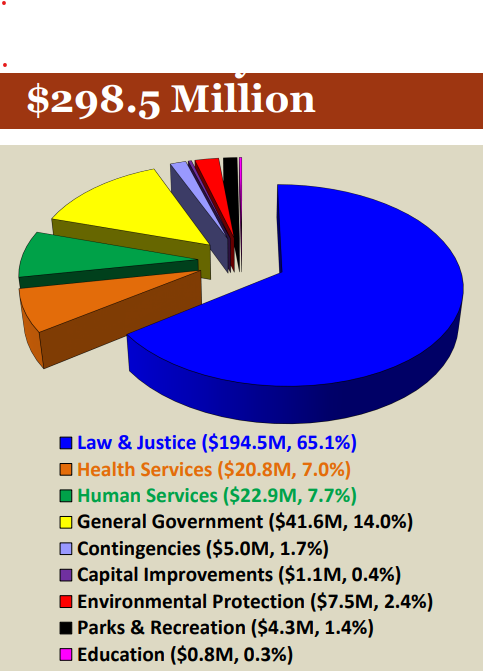 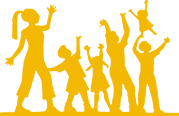 BASIC PRINCIPLES
CREATING A PUBLIC BUDGET IS A YEAR-ROUND PROCESS
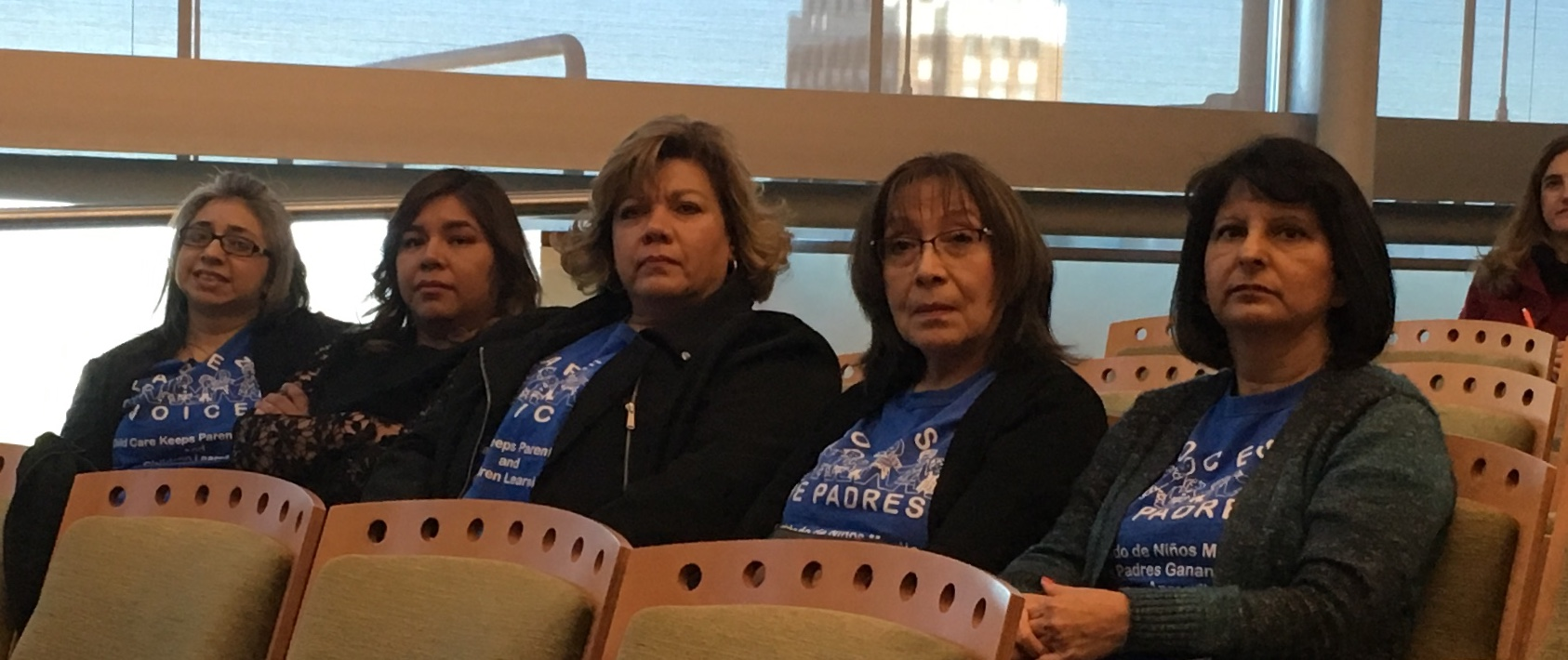 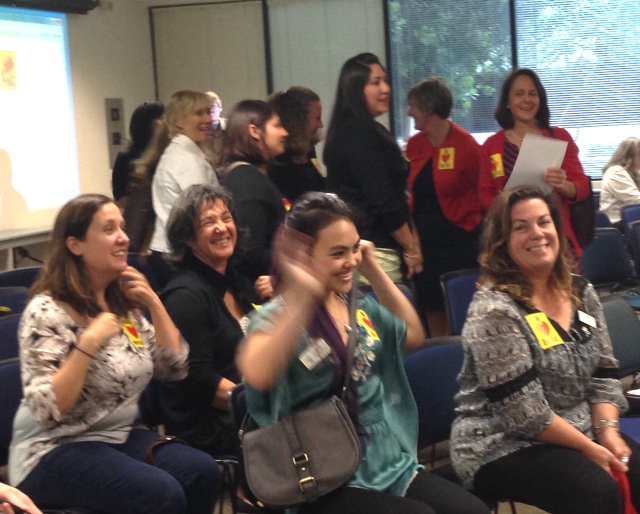 Numbers count. Bring a crowd. 
Celebrate victory when you can.
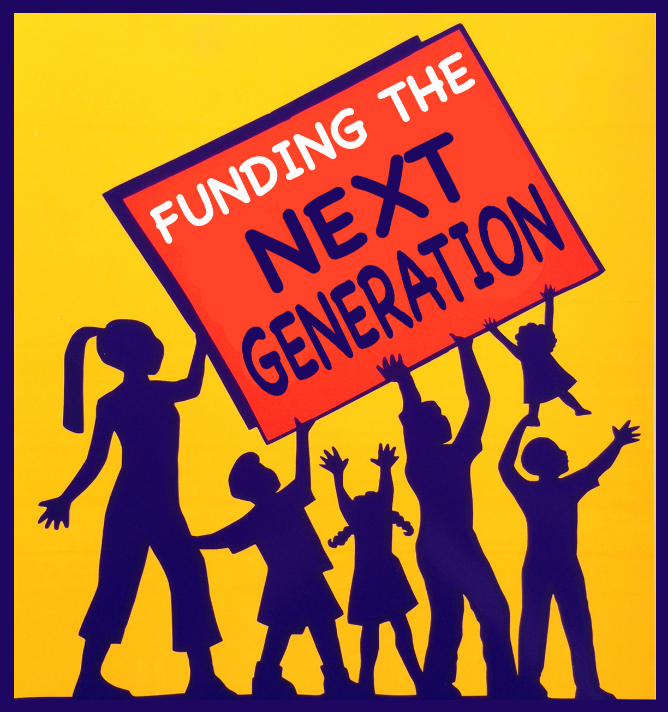 BUDGET ADVOCACY STEPS
[Speaker Notes: 1.,  change LA Co0….to Greater LA Summer Matters Network
2 add 2018 to the date]
CONTINUUM OF BUDGET ADVOCACY OPTIONS
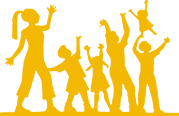 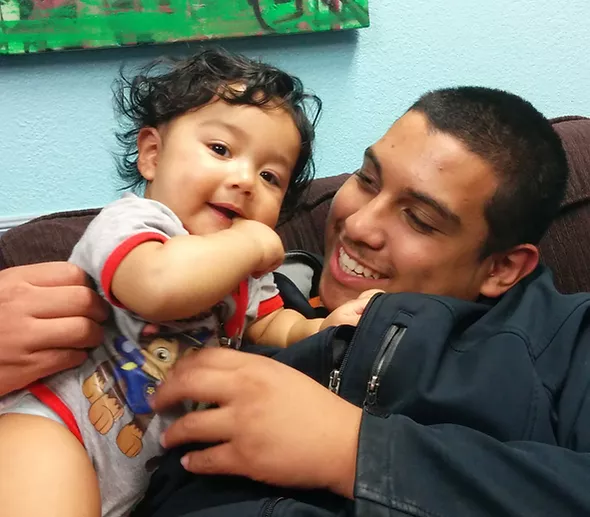 Ask questions.  Demand information. Raise issues.
Prevent budget cuts in key programs.
Expand existing programs, i.e., end waiting lists.
Add new line items/programs.
Work in coalition on comprehensive issue agenda.
Work in budget justice coalition for broader structural changes.
Reform the budget process.
Create new funding stream through ballot.
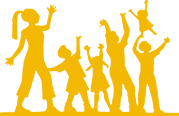 BUDGET ADVOCACY STEPS
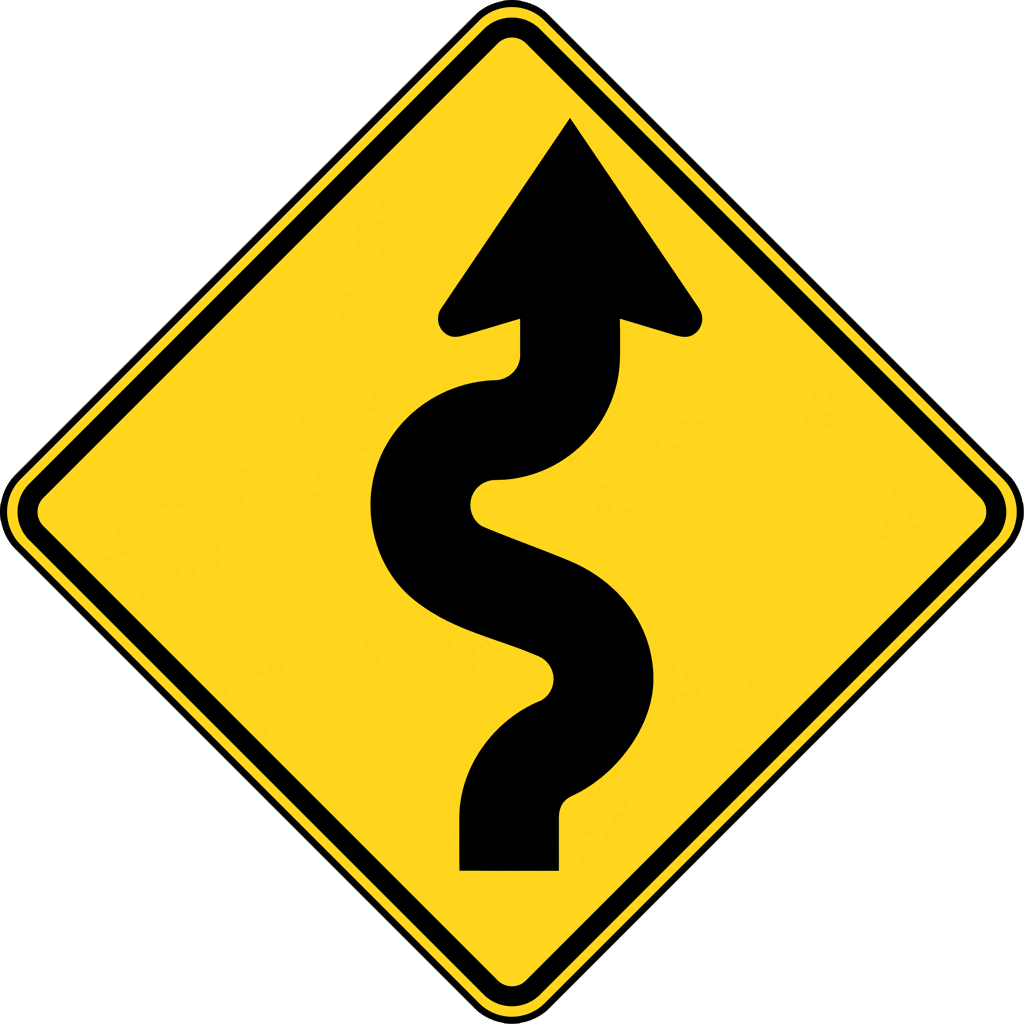 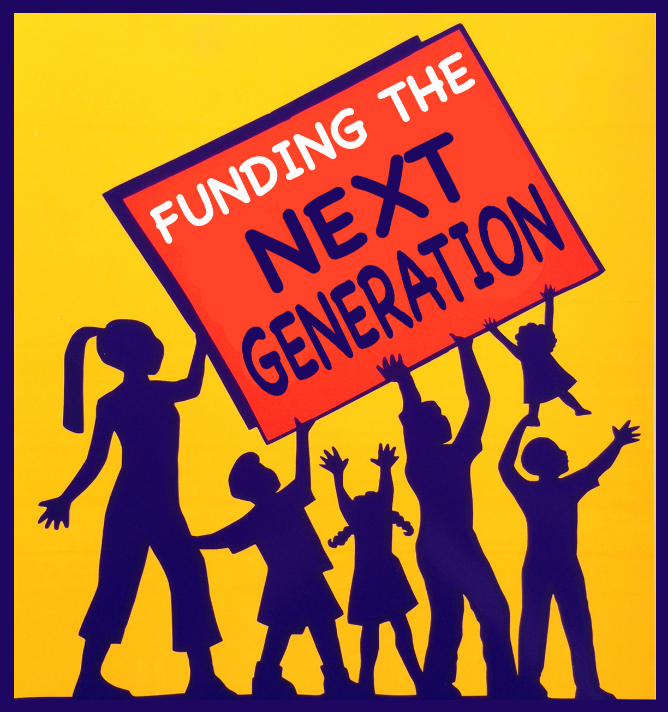 WHAT TO ASK FOR?
[Speaker Notes: 1.,  change LA Co0….to Greater LA Summer Matters Network
2 add 2018 to the date]
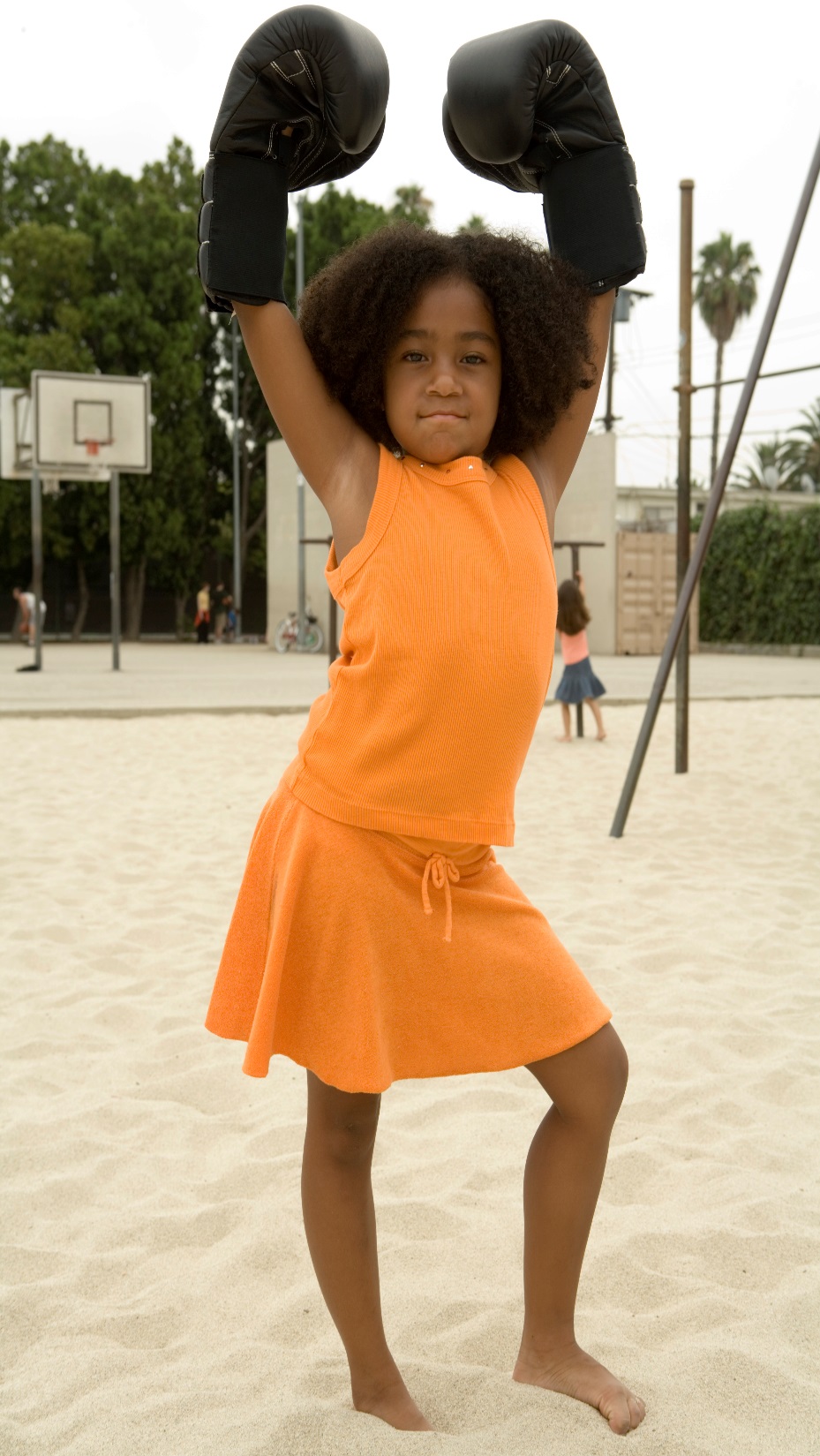 QUESTIONS TO ASK AS YOU REVIEW THE BUDGET
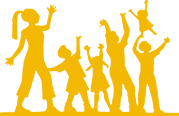 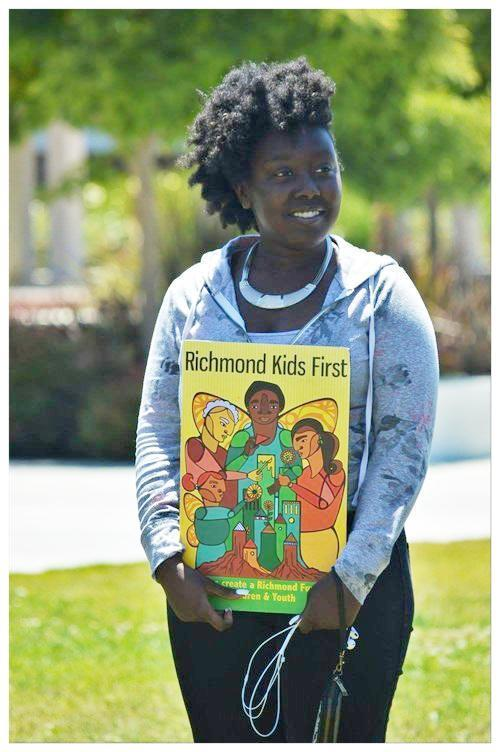 CONSIDERATIONS FOR DEVELOPING “ASKS”
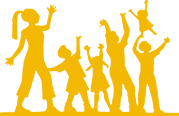 Big enough to matter - Small enough to win!
Availability of resources  
Popular with public - responds to felt need 
Supporters willing to engage 
Cost benefit 
Visible results 
Builds power – prepares for next fight 
Engages impacted parents and youth
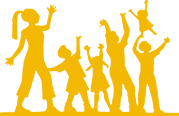 MAKE THE “ASK” CONCRETE
Need, Cost, Program, Population served, Administrator, Outcomes, Cost-Benefits
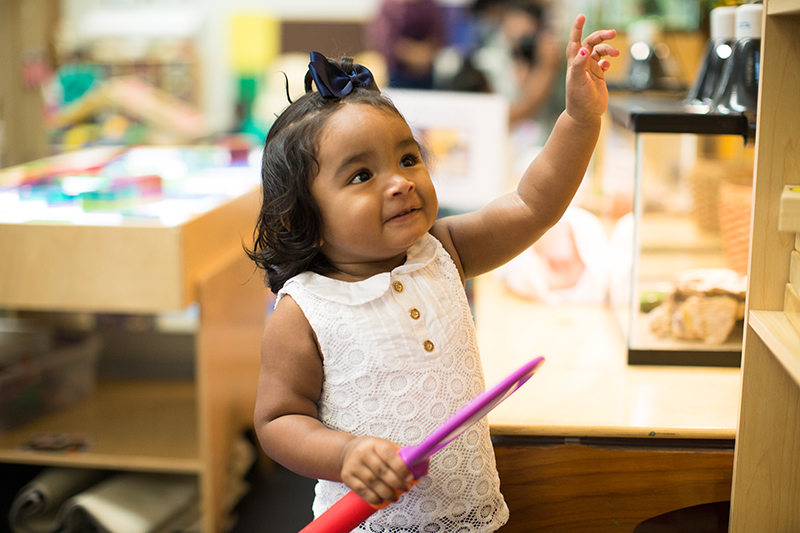 Family Resource Center for teen parents
Youth Center in underserved neighborhood
Wages Plus fund for childcare workers
100 summer jobs for youth
Community based case managers as alternative to detention
Wellness center(s) in high school(s)
Childcare slots for homeless families
Expanded after-school program(s)
Renovate a playground
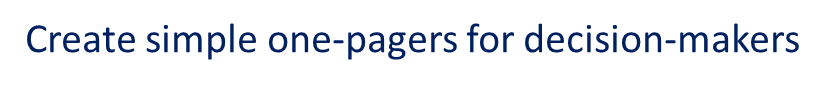 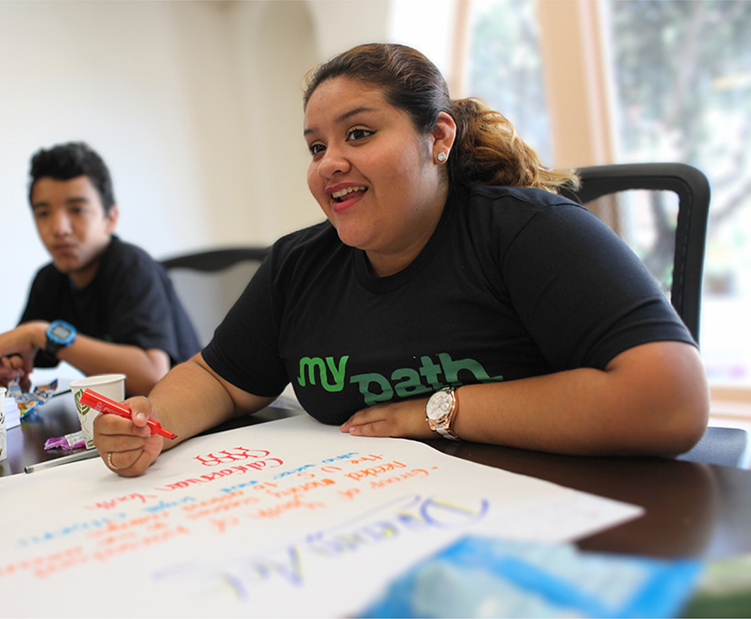 WHAT TO PUT IN A BUDGET FACT SHEET
NAME OF REQUEST/PROGRAM/LINE ITEM
Jobs for opportunity youth	
RATIONALE/PROBLEM/NEED
75% of youth in the foster care and juvenile justice systems report they don’t have constructive activity after school.  90% report that their families need resources that could be provided by summer jobs.  Youth employed in constructive work avoid getting into trouble and develop important skills that support their future aspirations.
DESCRIPTION OF REQUEST
Afterschool jobs program for 100 youth involved in the juvenile justice or foster care system  in local businesses or non-profit agencies.  The program would be managed by an experienced non-profit which would develop job slots, recruit, provide training for job supervisors and support for employed youth.
IMPLEMENTATION/ADMINISTRATION
Issue an RFP for a non-profit administrator through the office of youth development/office of economic development/or rec and park dept. 
COST
$750,000
COST-BENEFIT
Job opportunities reduce recidivism.  The cost of an average stay in detention is $80,000.  
SUPPORTERS
Teachers' union, CASA, Chamber of Commerce, YMCA, Boys and Girls Clubs, Youth Uprising Coalition, Parents United, Kiwanis Club…..
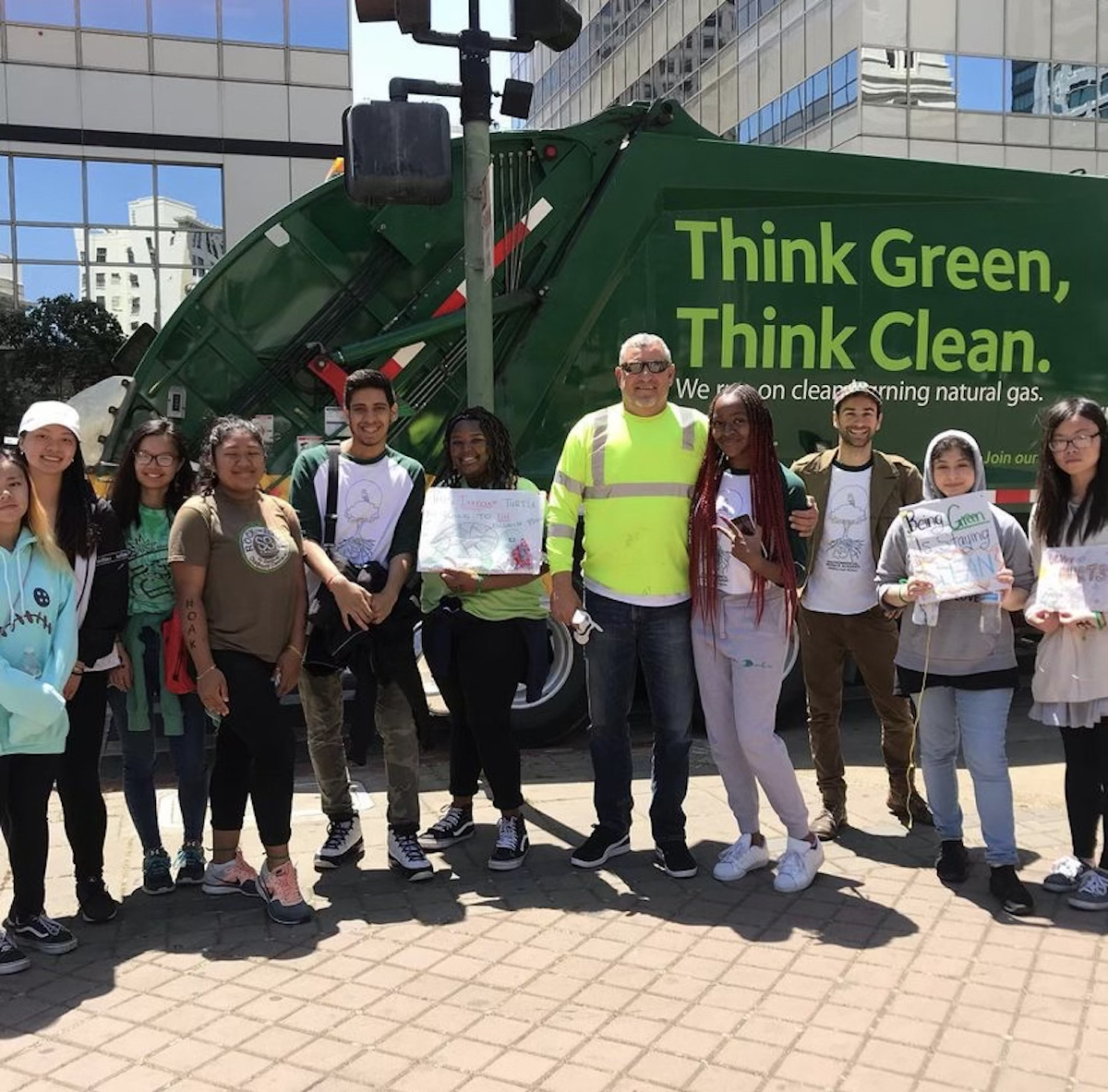 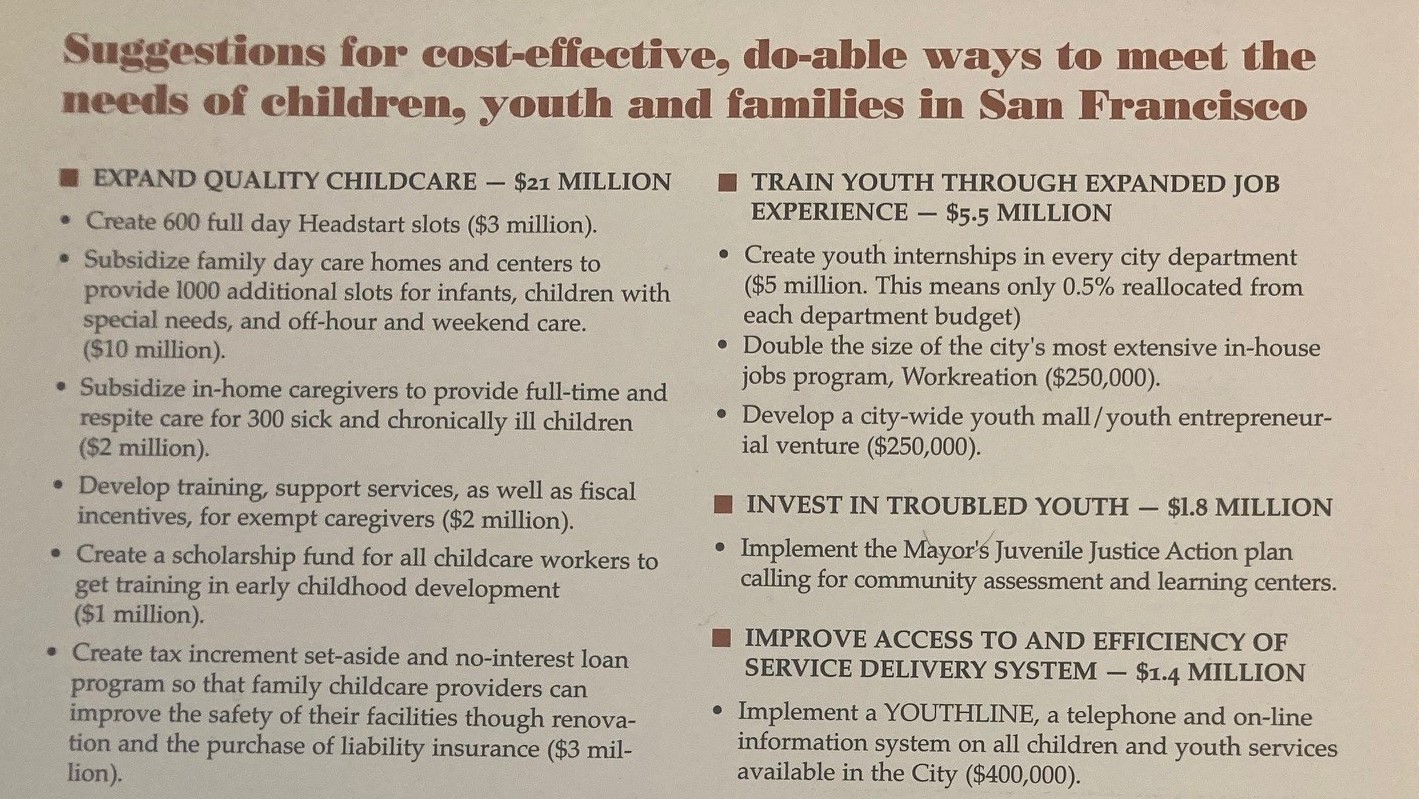 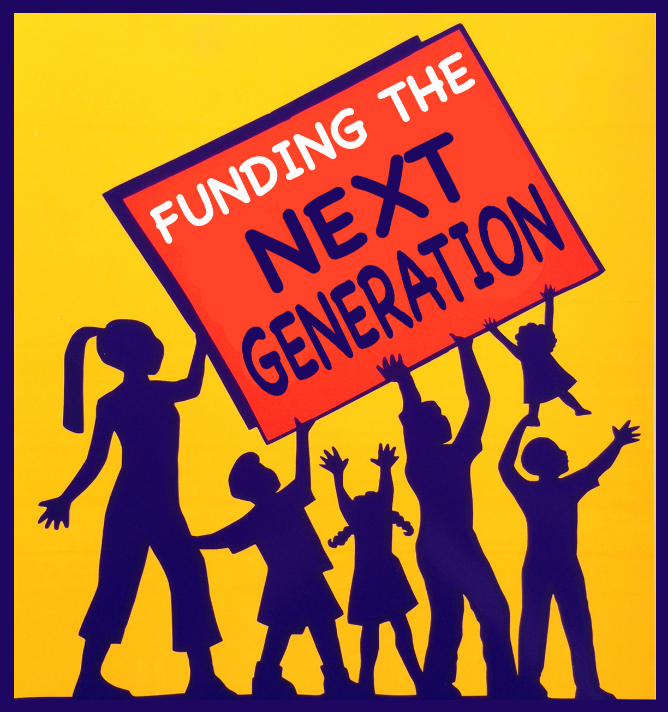 ADVOCACY TIPSPick one or two ideas.
[Speaker Notes: 1.,  change LA Co0….to Greater LA Summer Matters Network
2 add 2018 to the date]
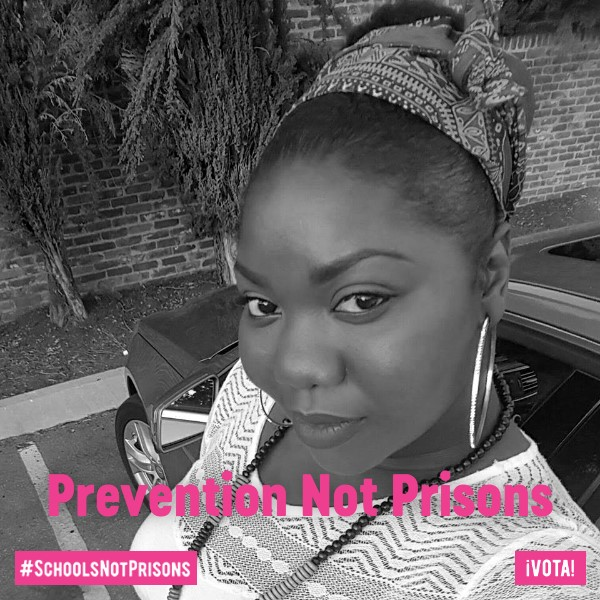 CHALLENGES
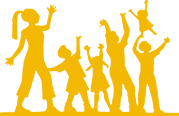 PRESERVING THE STATUS QUO
SACRED COWS
TURF
NEVER THE RIGHT TIME
NEVER THE RIGHT APPROACH
NO NEW MONEY
PURPOSEFUL MYSTIFICATION
NON-PROFITS LACK EXPERIENCE & FEAR POLITICAL REPURCUSSIONS.
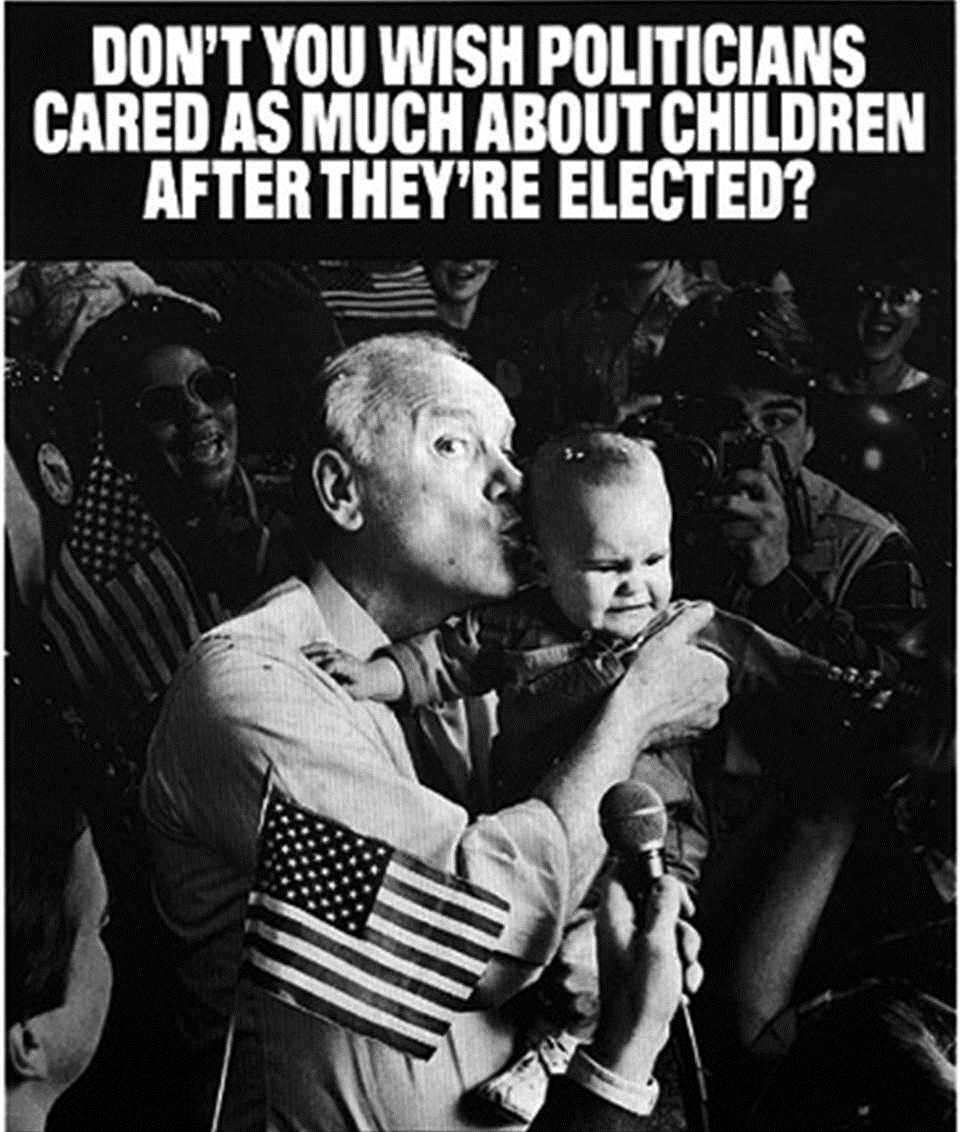 PERSUASION AND PRESSURE
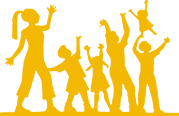 TRADITIONAL TACTICS – reports, meetings, letters, testimony, op-eds, site visits, phone calls, media, social media
POLITICAL HARDBALL – demonstrations, sit-ins, petitions, public challenges and direct criticism, guerilla theatre, dramatic press events, persistence
Budget campaign from 
Children’s Defense Fund
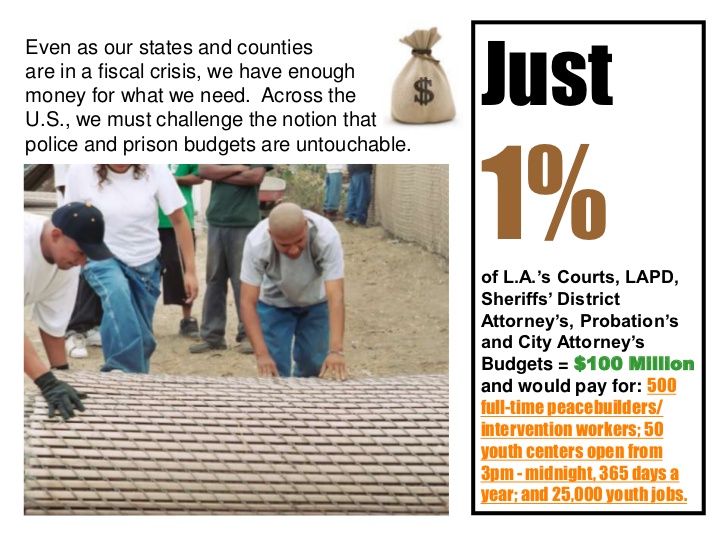 [Speaker Notes: 1.,  change LA Co0….to Greater LA Summer Matters Network
2 add 2018 to the date]
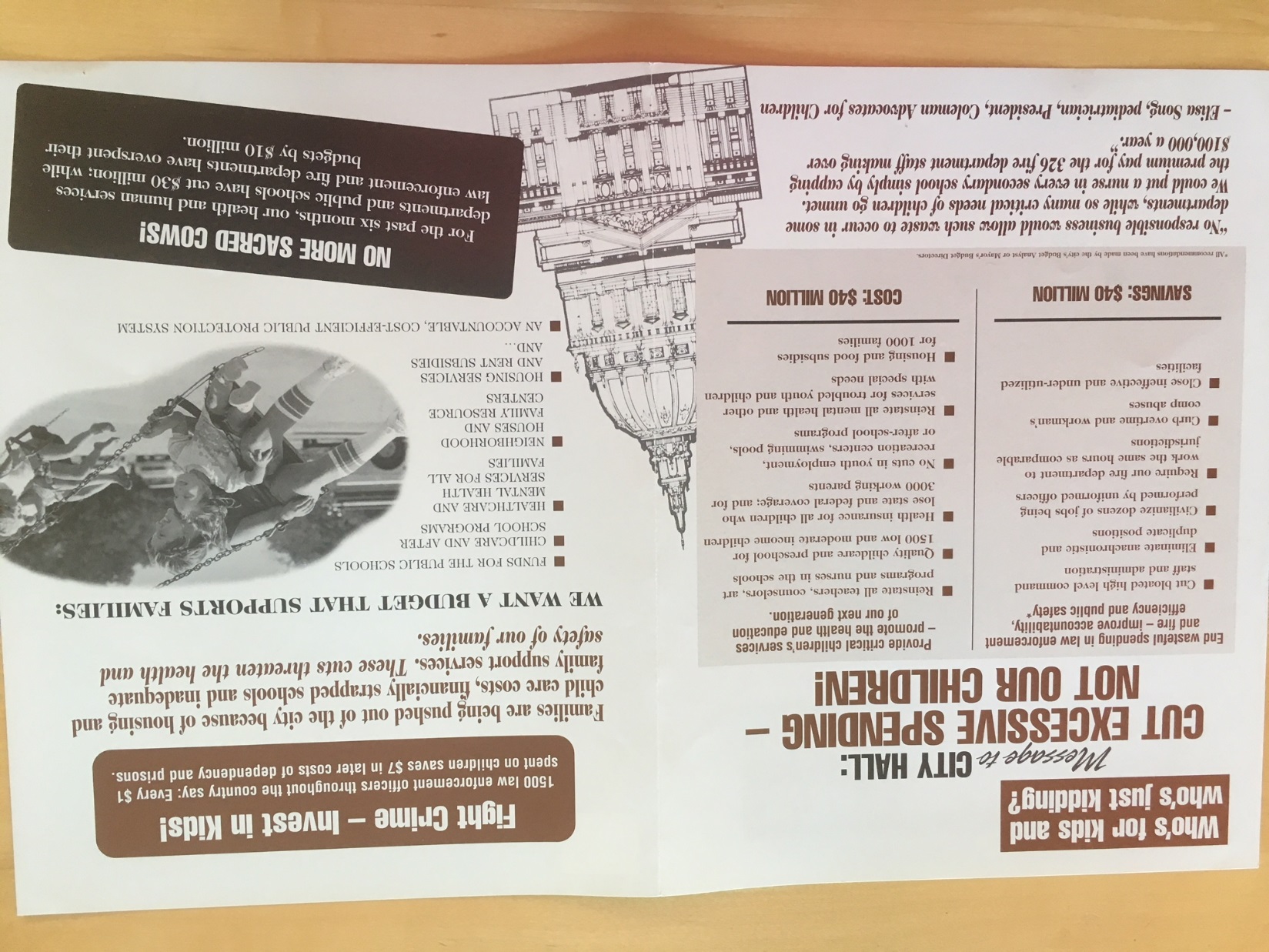 ,
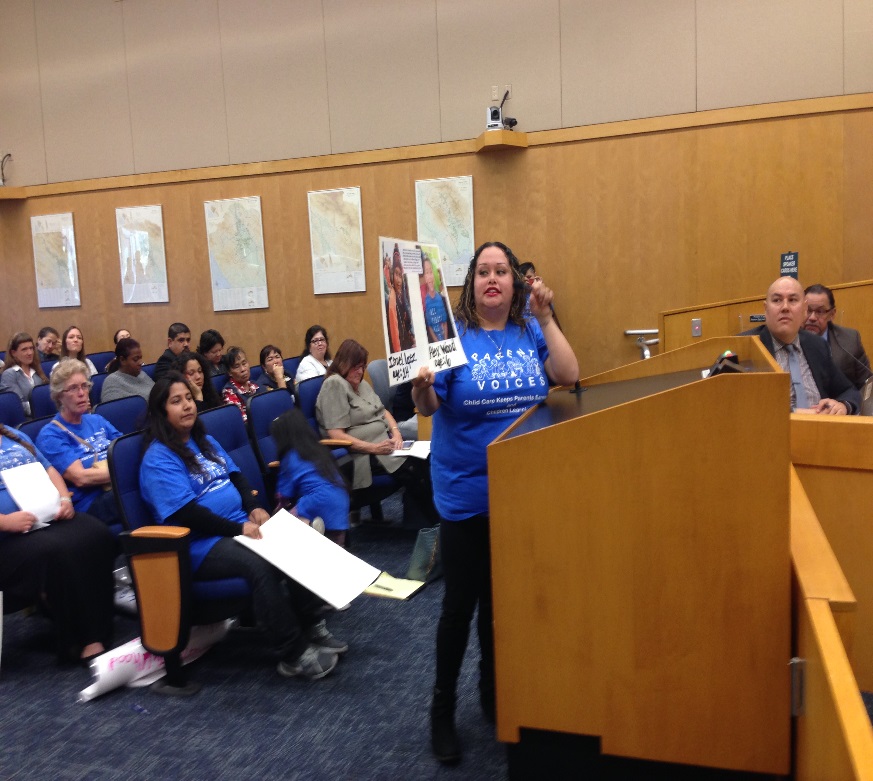 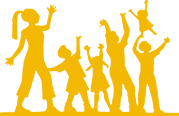 COMMUNICATING THE NEED
USE PUBLIC FORUMS – TESTIFY AT HEARINGS
Reports and facts have an important place, but alone they don’t change budgets.  
Decision-makers have short attention spans.
3 minutes is all you get in public testimony.
Avoid jargon and too much data.
Tell stories.
Make it personal.
The voices of youth and parents are the most powerful.
You can start by showing up for open public comment.
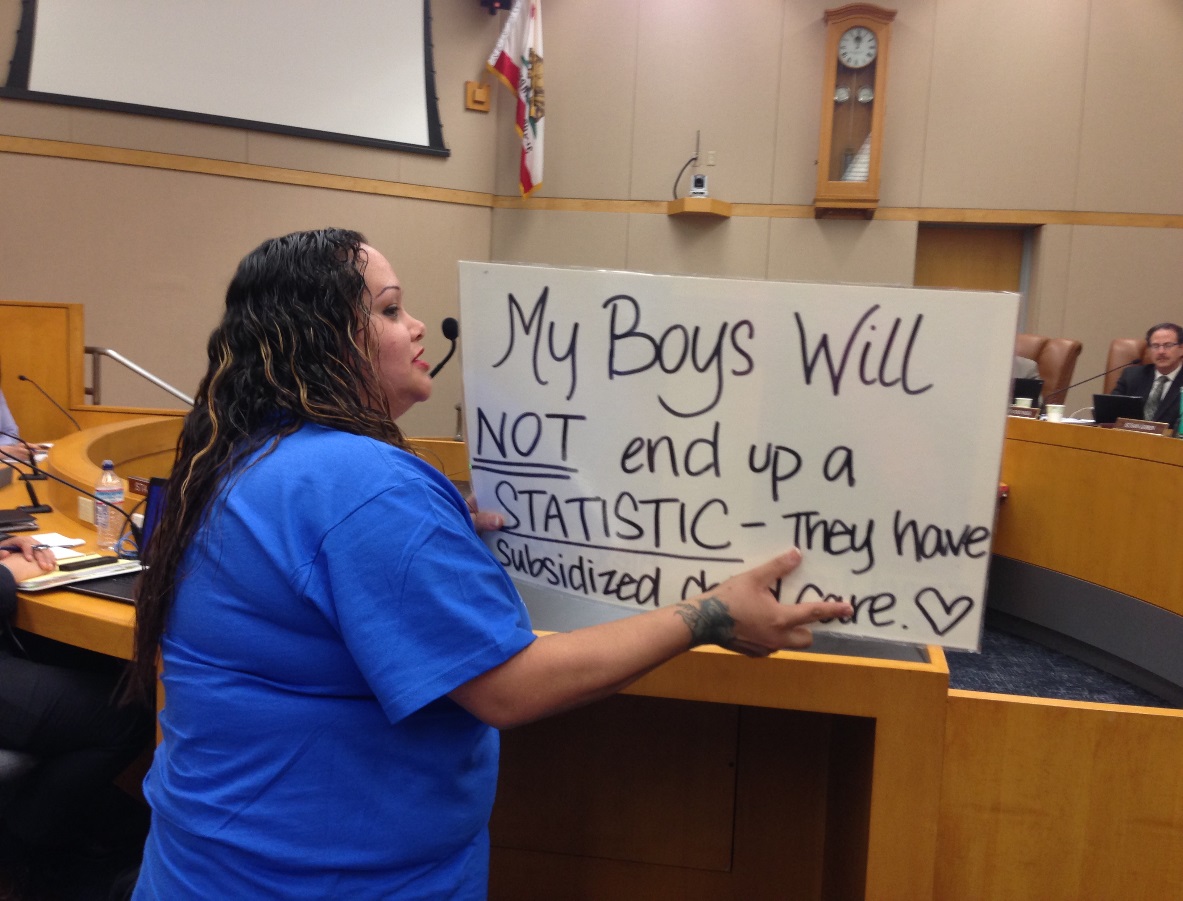 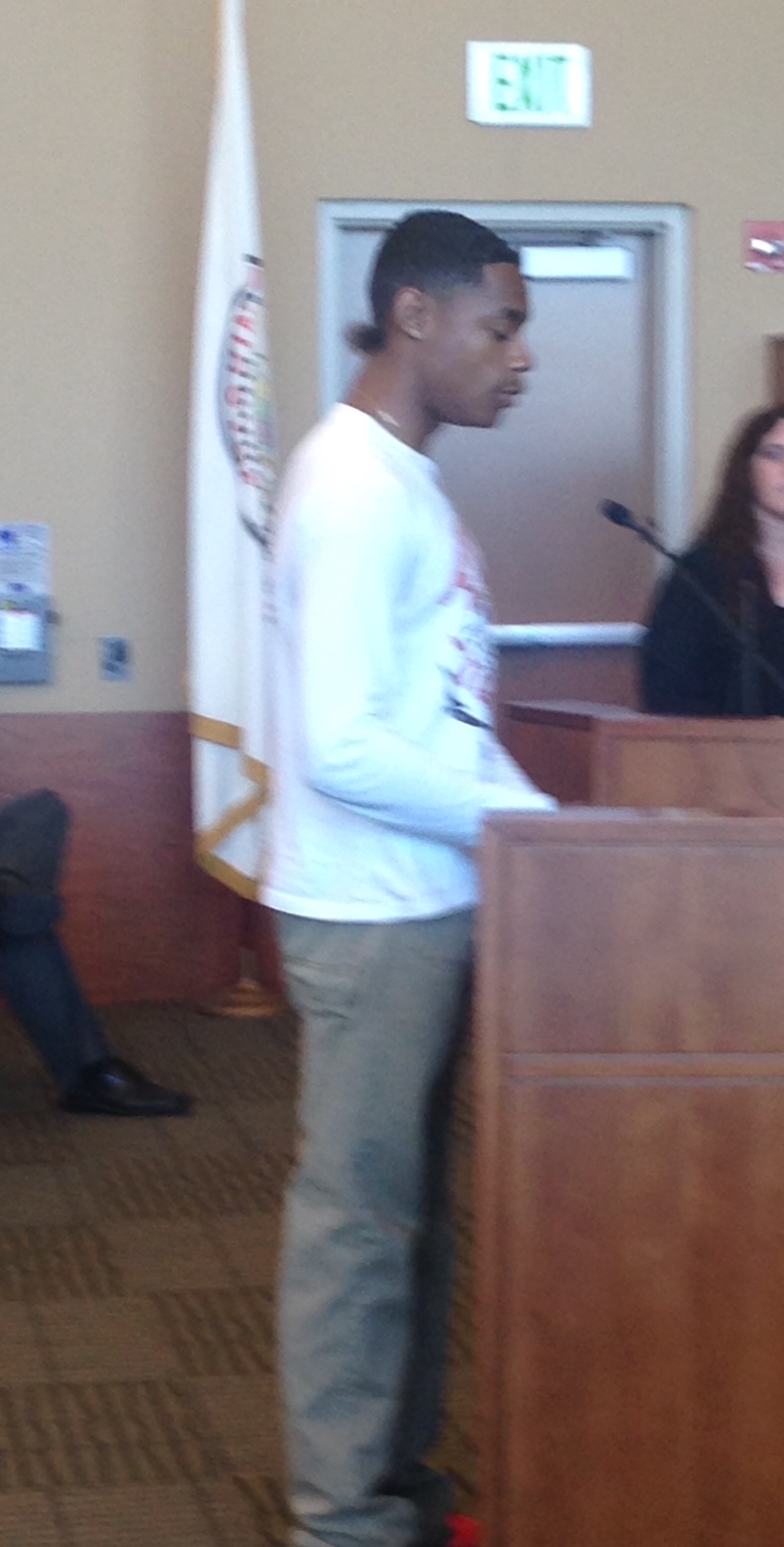 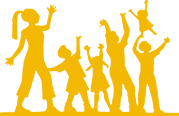 VOICES OF YOUTH AND PARENTS
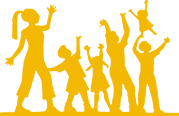 DRAMA HELPS
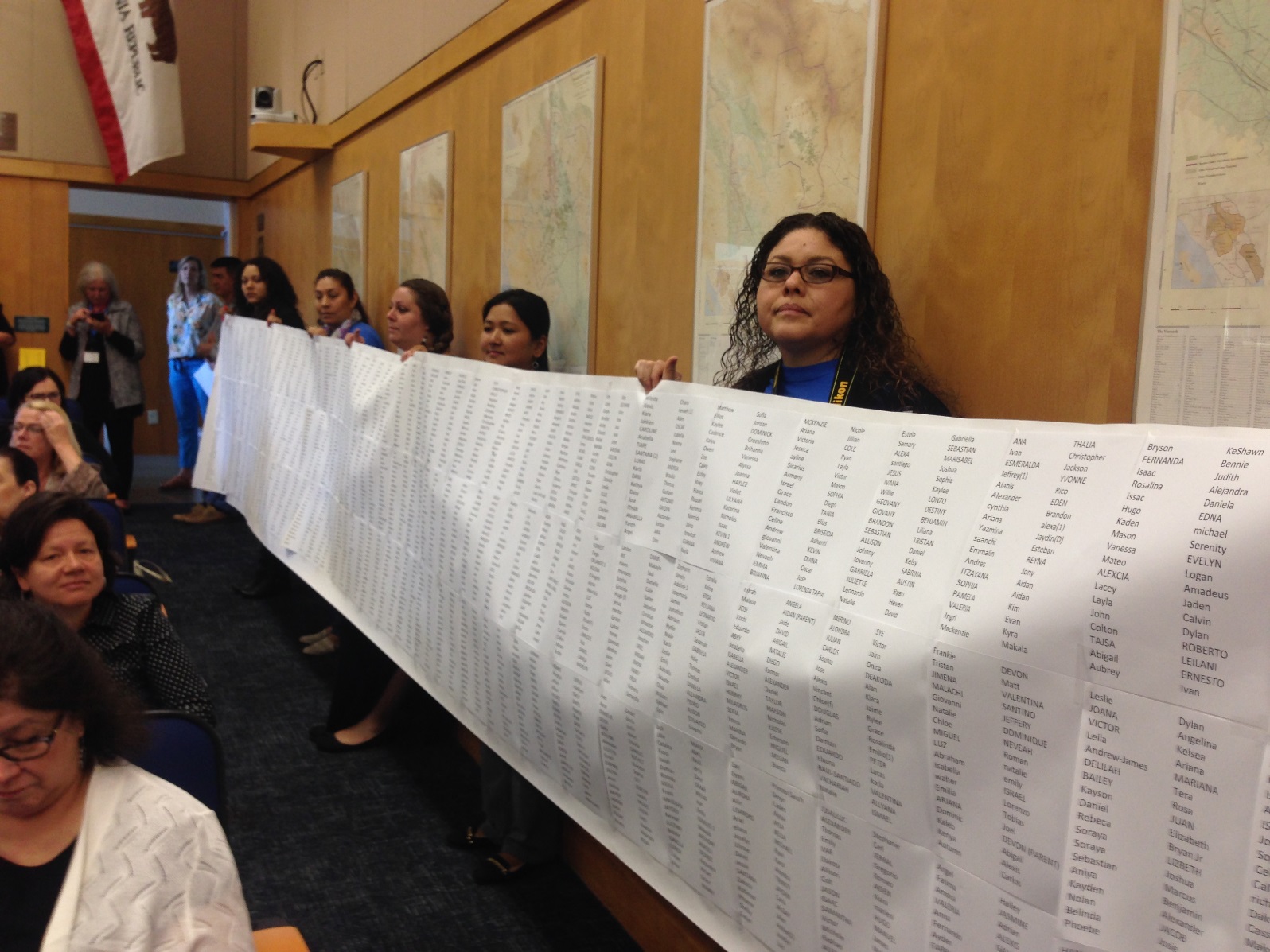 Parents holding names of children on childcare waiting list at public hearing.
ENLIST PUBLIC SUPPORT
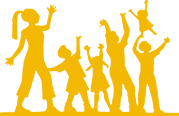 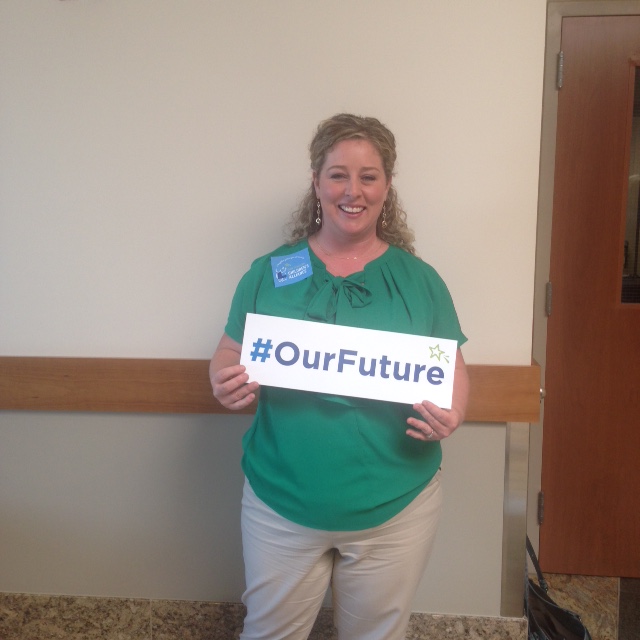 Social media 
Outreach to community groups
Conferences and public forums
Mailings and newsletters
Speak up for kids' days
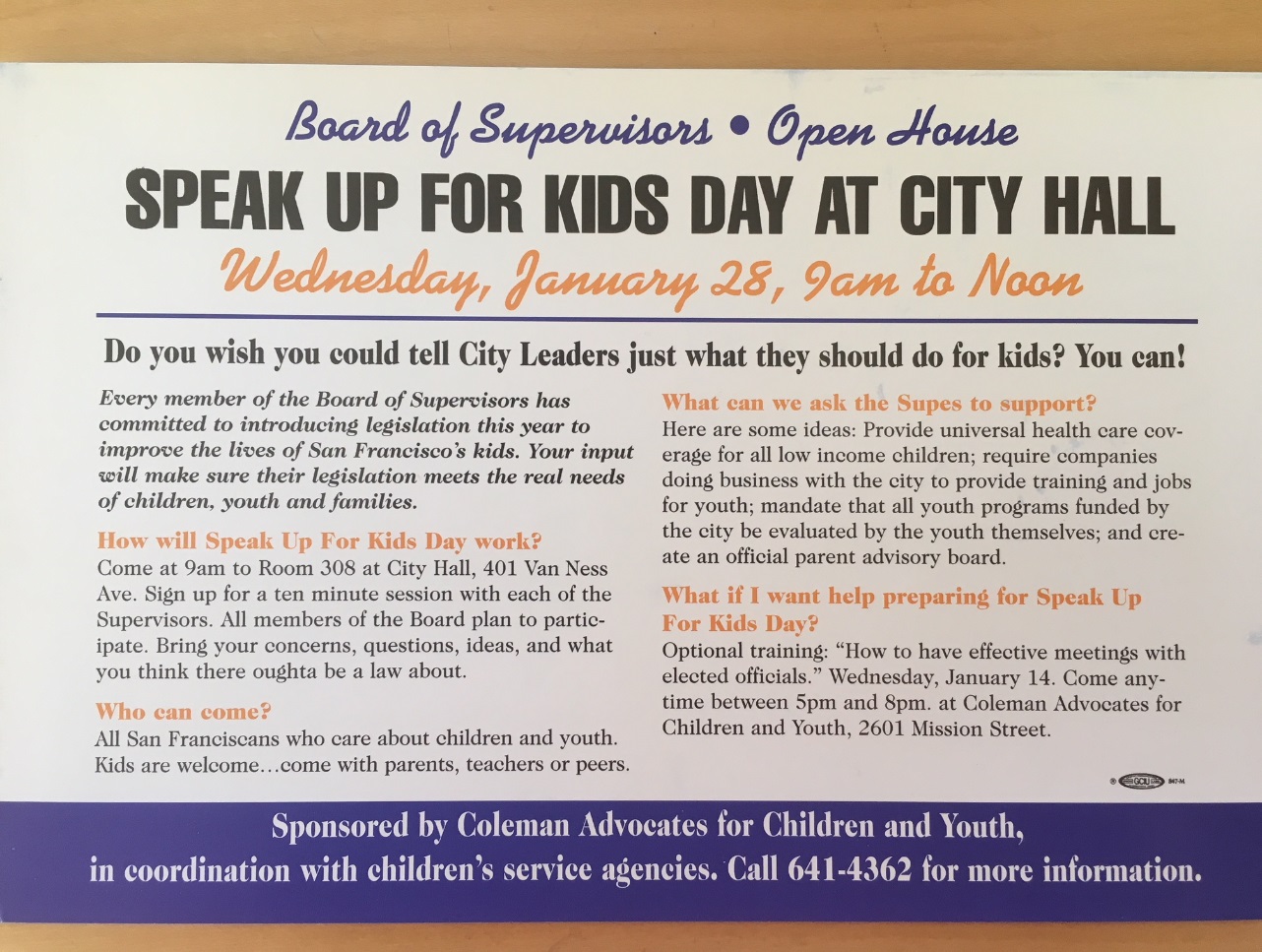 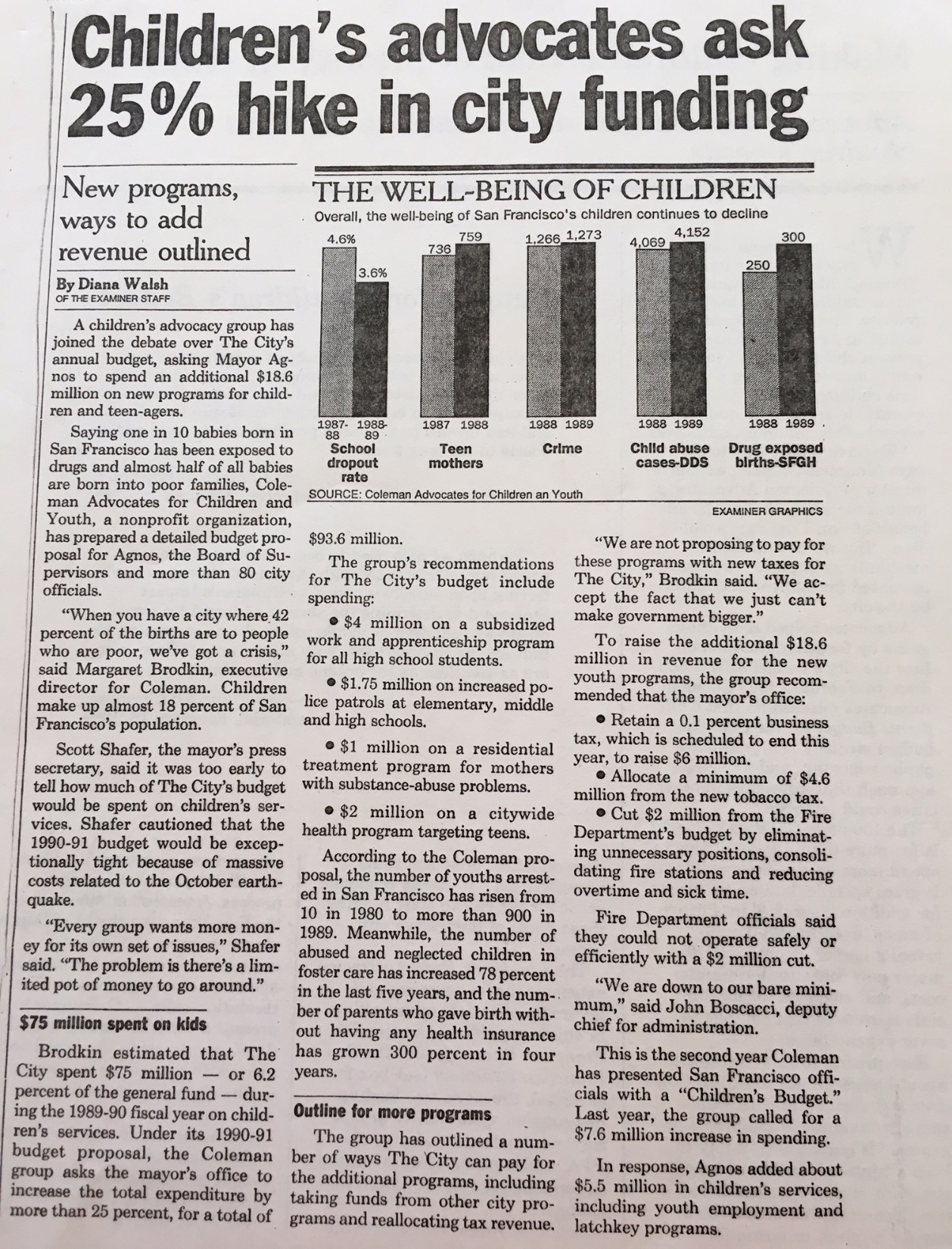 USE THE MEDIA
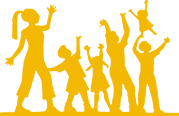 HAVE A SIMPLE MESSAGE
Press conferences
Op-eds
News releases
Feature stories
Follow the c’s – crisis, conflict, costumes, celebrities
Find a news hook.

OFTEN MORE IMPORTANT TO TALK TO THE MEDIA, THAN DIRECTLY TO DECISION-MAKERS.
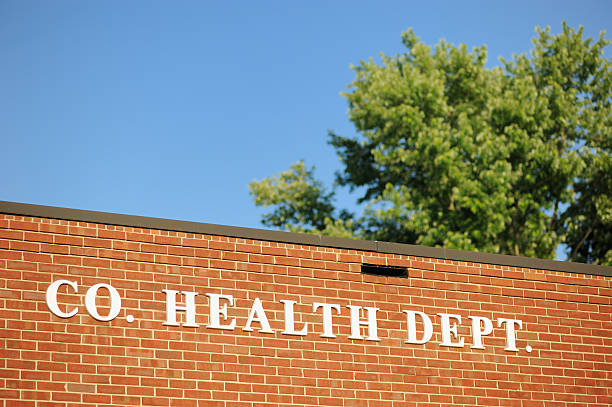 USE POLITICAL ALLIES AND CHAMPIONS INSIDE GOVERNMENT
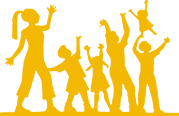 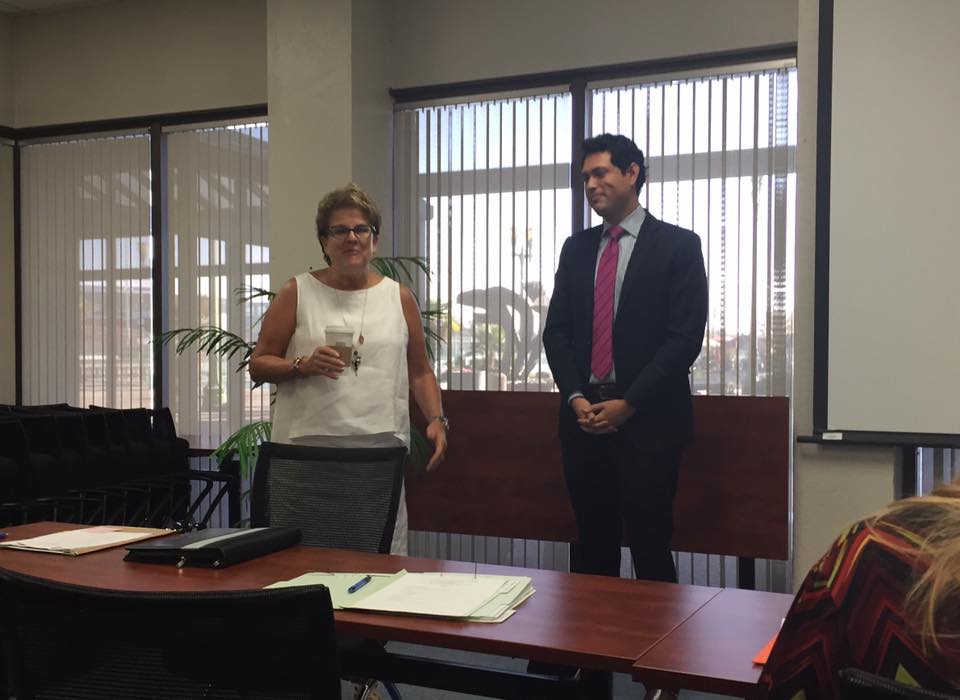 Often there are folks within the bureaucracy who want change as much as outside advocates – Find them and strategize together.

Elected officials may be champions of your cause.  Your job is to make it easier for them to convince their peers.
San Joaquin County Board of Supervisor members chairing children’s task force advocated for by children’s coalition.
BUILD COALITIONS AND ALLIES
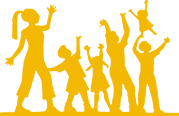 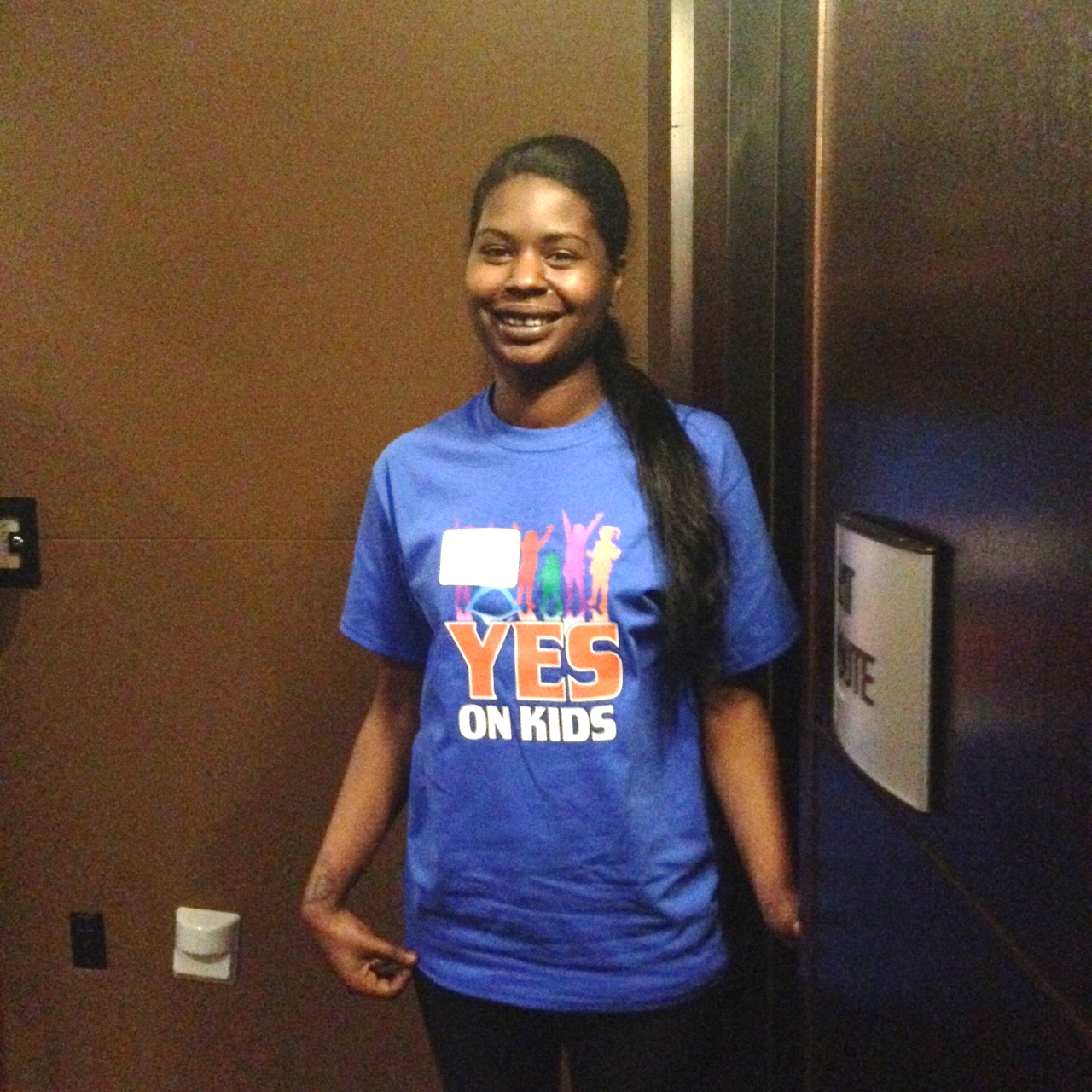 San Francisco Budget Justice Coalition
ACCE AFT 2121 AIDS Legal Referral Panel API Council Arts for a Better Bay Area Bay Area Community Resources (BACR) Causa Justa::Just Cause Chinese Progressive Association Coalition of Agencies Serving the Elderly Coalition on Homelessness Coleman Advocates for Children and Youth Community Alliance of Disability Advocates Community Housing Partnership Community Partnership for LGBTQQ Youth (CPQY) Dolores Street Community Services (DSCS) El/La Para TransLatinas Hamilton Families Homeless Emergency Service Providers Association (HESPA) HIV/AIDS Provider Network (HAPN) Hospitality House Jobs With Justice Larkin Street Youth Services LYRIC New Door Ventures NEXT Village SF Parent Voices St. James Infirmary San Francisco Child Care Planning & Advisory Council San Francisco Housing Rights Committee San Francisco Human Services Network San Francisco Immigrant Legal & Education Network (SFILEN) Senior and Disability Action Service Employees International Union, Local 1021 Sheroes Project South of Market Community Action Network (SOMCAN) Supportive Housing Provider Network (SHPN) TGI Justice Project Young Women's Freedom Center
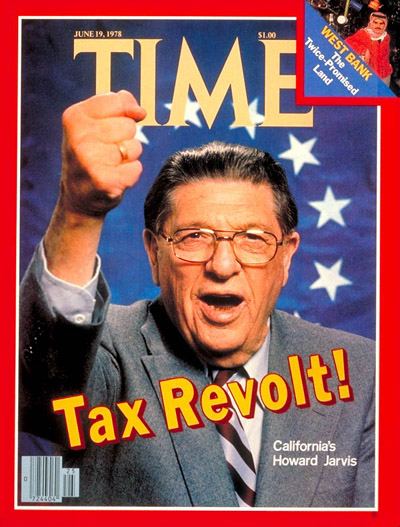 PREPARE FOR OPPOSITION
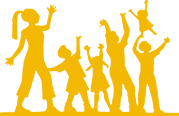 The Taxpayer revolt is alive and well.  New items in the budget threaten increased spending and therefore new taxes.
Policymakers are often leery of funding for new items since it implies an ongoing commitment.
Opposition is often behind the scenes – particularly when status quo and turf is threatened.
BUDGET ADVOCACY IS ONE BATTLE AFTER ANOTHER.
Must be the folks who never go away.
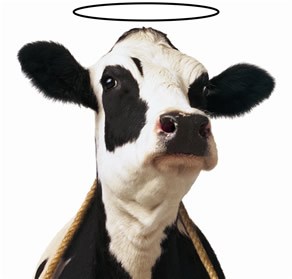 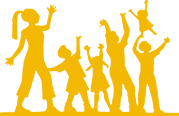 BUILD IN ACCOUNTABILITY
CHILDREN’S BUDGET COALITION GRADES THE SF BOARD OF SUPERVISORS
Hold decision-makers accountable after the budget process – for negative AND positive decisions.
Newsletters
Report cards
Follow-up meetings
Newspaper ads
Accountability sessions
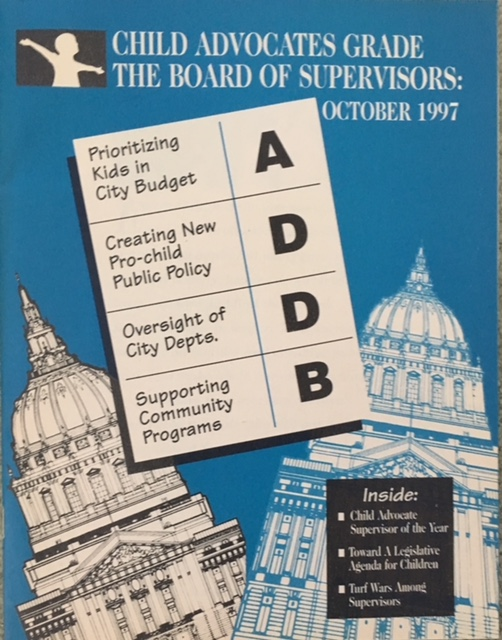 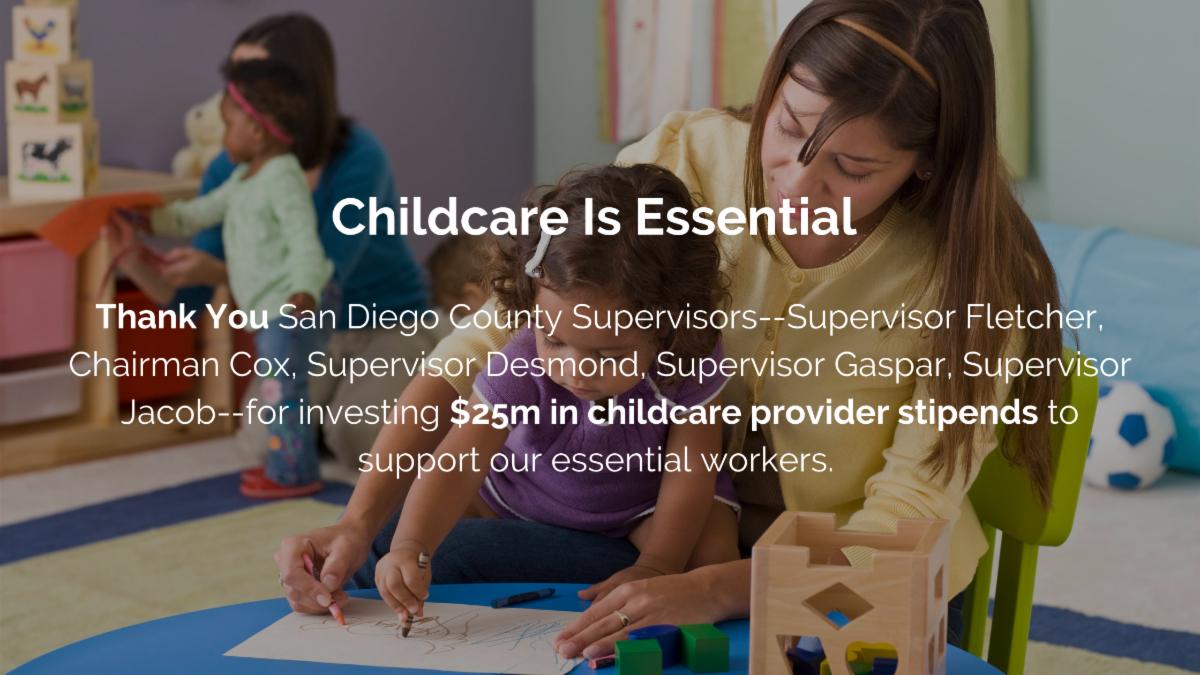 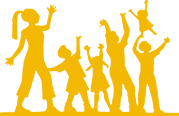 BUILD IN ACCOUNTABILITY
CHILDREN’S BUDGET COALITION GRADES THE BARD OF SUPERVISORS
Hold decision-makersaccountable after the budget process – for negative AND positive decisions.
Newsletters
Report cards
Follow-up meetings
Newspaper ads
Accountability sessions
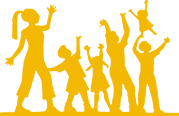 REFORM THE PROCESS
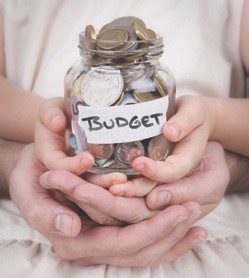 Focus on engaging stakeholders.
Create accessible forums for public input at all levels and at all points in the process
Ensure public access to budget decision-makers
Empower the legislative body
Strengthen budget policy support
Make TRANSPARENCY a priority

Quote to the right: From the National Advisory Council on State and Local Budgeting, which was published by the Government Finance Officers Association, and reflects the work of a blue-ribbon committee representing 9 national governmental organizations.  This report is entitled “Recommended Budget Practices: A Framework for Improved State and Local Government Budgeting.”  It represents a milestone in budgeting, stating “in one document governments now have a comprehensive set of processes and procedures that define an accepted budget process.”  

From the National Advisory Council on State and Local Budgeting, which was published by the Government Finance Officers Association, and reflects the work of a blue-ribbon committee representing 9 national governmental organizations.  This report is entitled “Recommended Budget Practices: A Framework for Improved State and Local Government Budgeting.”  It represents a milestone in budgeting, stating “in one document governments now have a comprehensive set of processes and procedures that define an accepted budget process.”
“A budget process that effectively involves all stakeholders….and reflects their needs and priorities will serve as a positive force in maintaining good public relations and enhancing citizens’ and other stakeholders’ overall impression of government.”
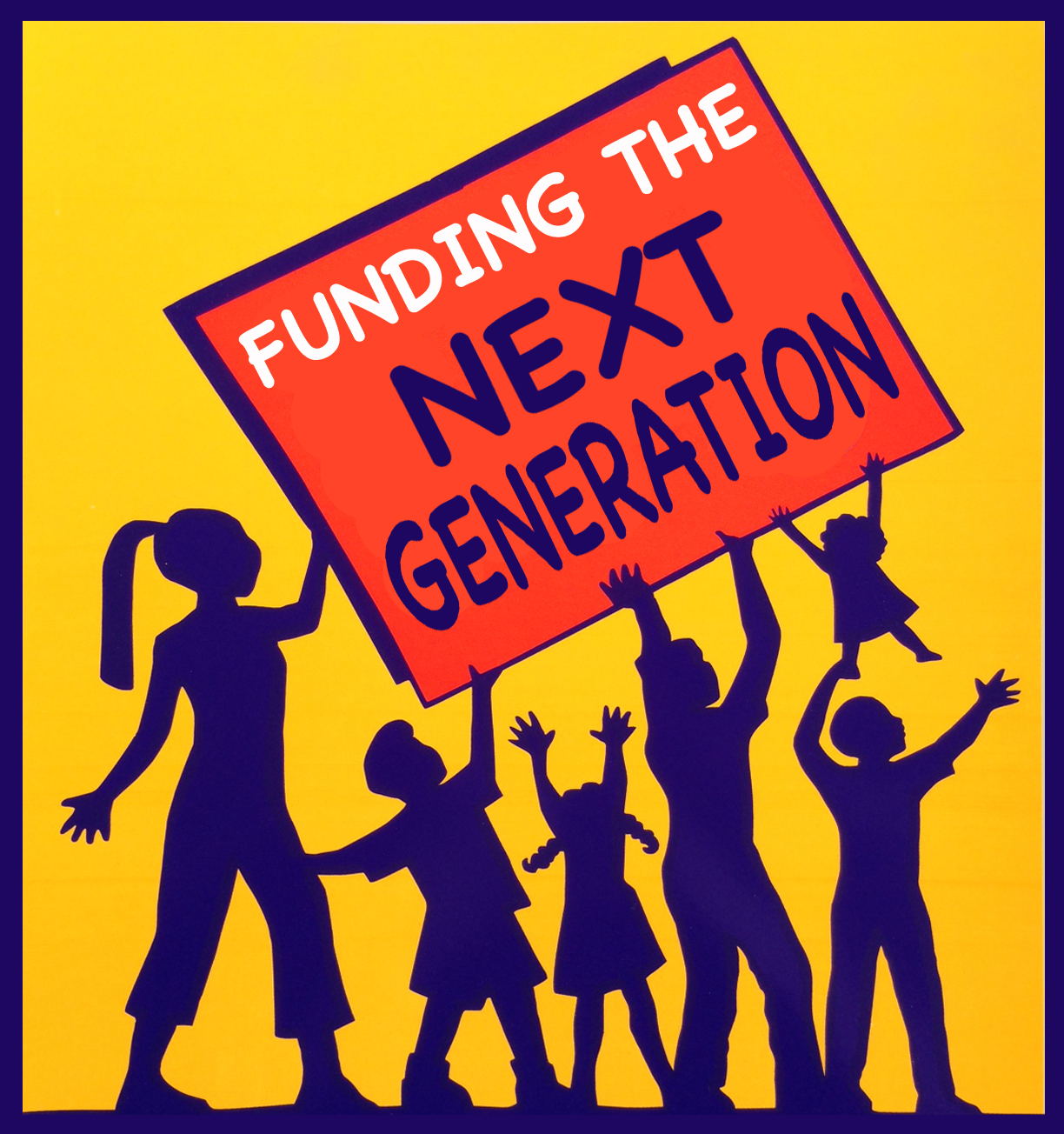 FUNDING THE NEXT GENERATION
Provides technical assistance to coalitions working on local funding streams for children and youth – A team of experts will hold your hand.
Sponsors learning communities and conferences
Support includes speaking, convening, facilitating, trouble-shooting, coaching, and more.
Numerous tools and resources are available.
CONTACT:
Margaret Brodkin, Margaret@fundingthenextgeneration.org
415-794-4963
www.fundingthenextgeneration.org